Ознакомление детей старшего дошкольного возраста с профессиями родного края
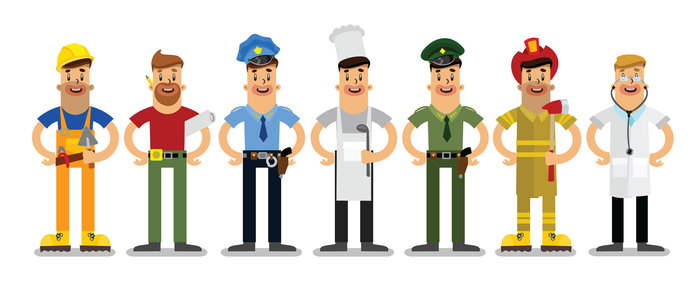 Учитель-логопед: Воронина И.Н.
МБДОУ детский сад «Солнышко»
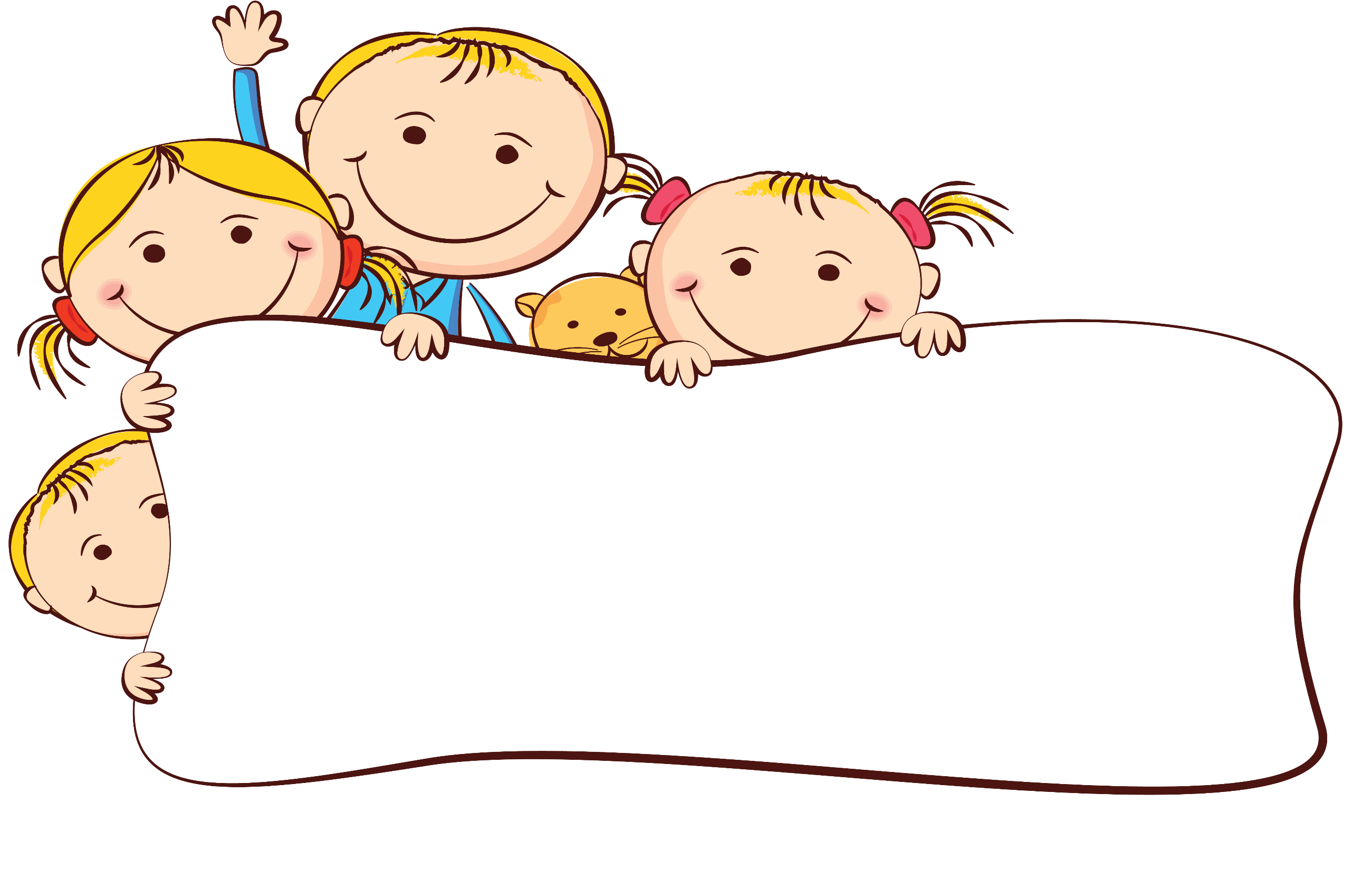 У меня растут года,будет и семнадцать.Где работать мне тогда,чем заниматься?                                           В. Маяковский
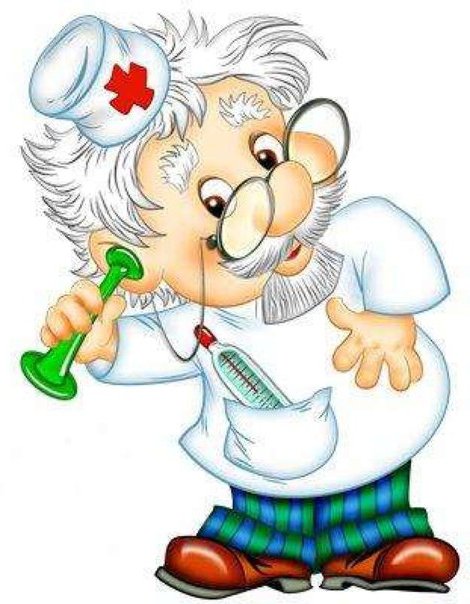 Состав творческой группы
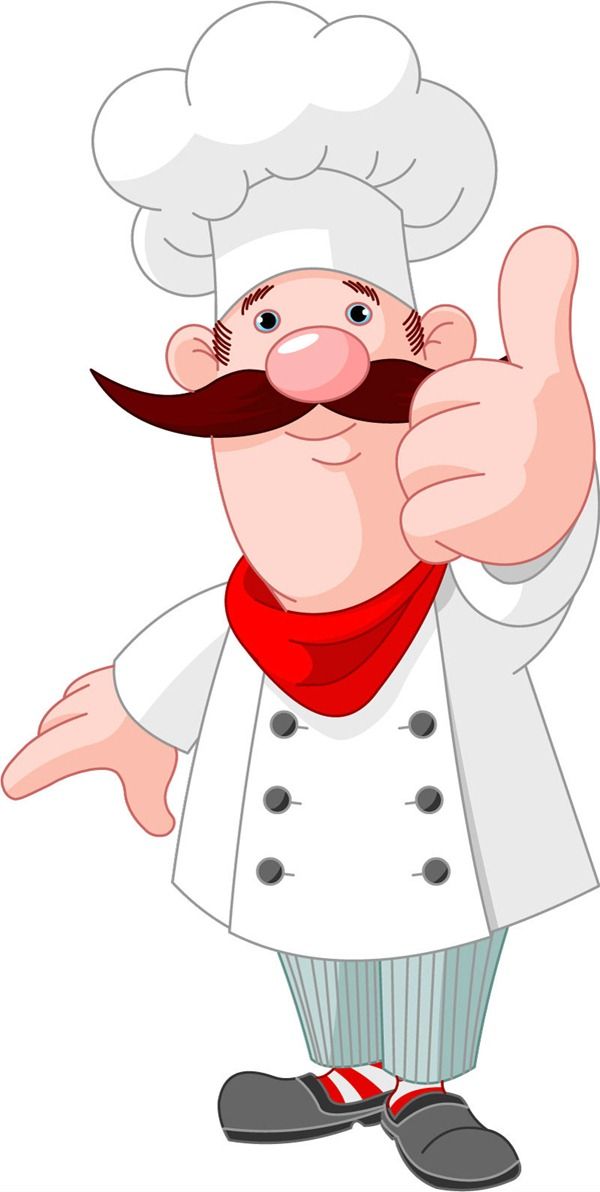 Результаты выявления уровня знаний детей о профессиях по Е.И. ШаламовойНачальный этап (сентябрь 2014 г.)
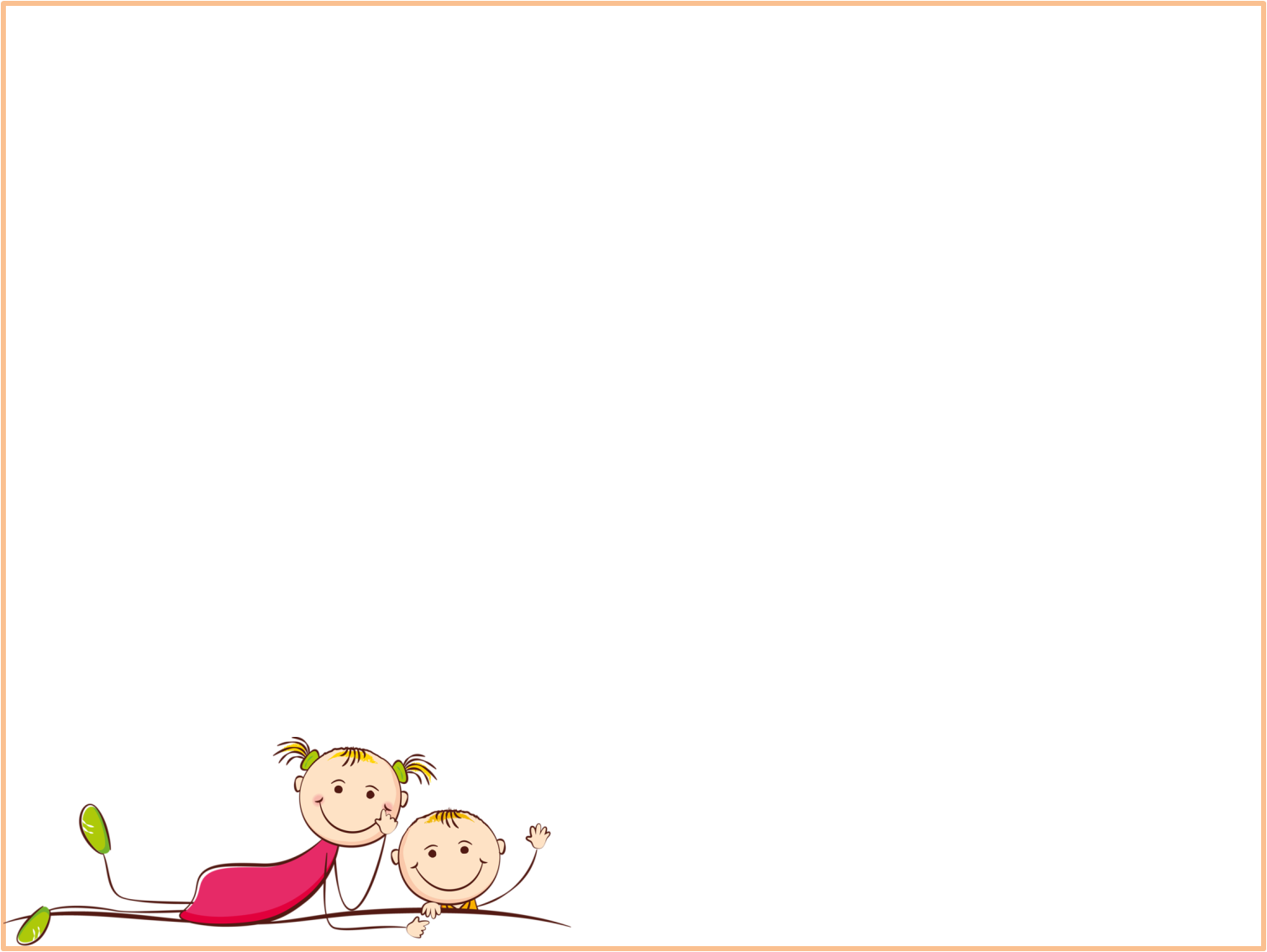 Цель: поиск эффективных форм и методов работы, направленных на ознакомление детей дошкольного возраста с профессиями родного краяЗадачи:1. Создать в ДОУ систему работы по ознакомлению детей с профессиями.2. Расширять и систематизировать доступные детям знания о труде людей.3. Воспитывать уважение к людям разных профессий.
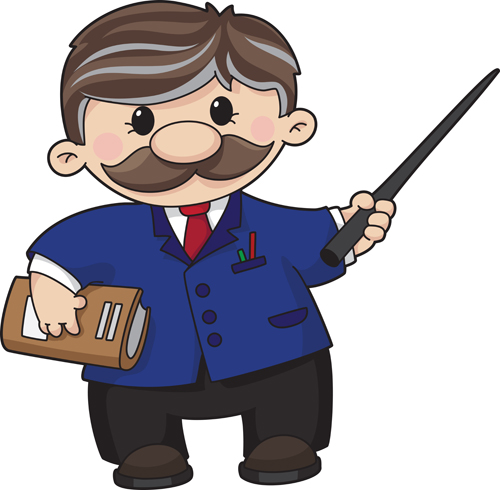 1. Повышение уровня самообразования педагогов
Деловая  игра «Поговорим о профессиях»
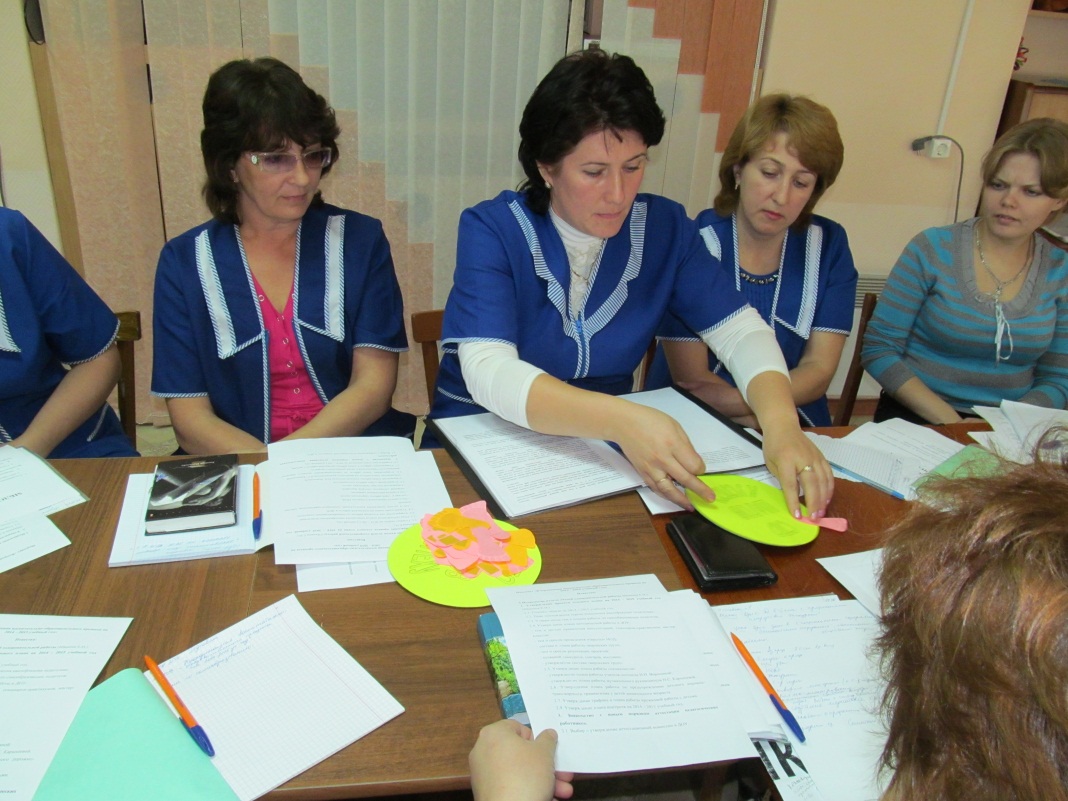 Конкурс на лучшую методическую разработку
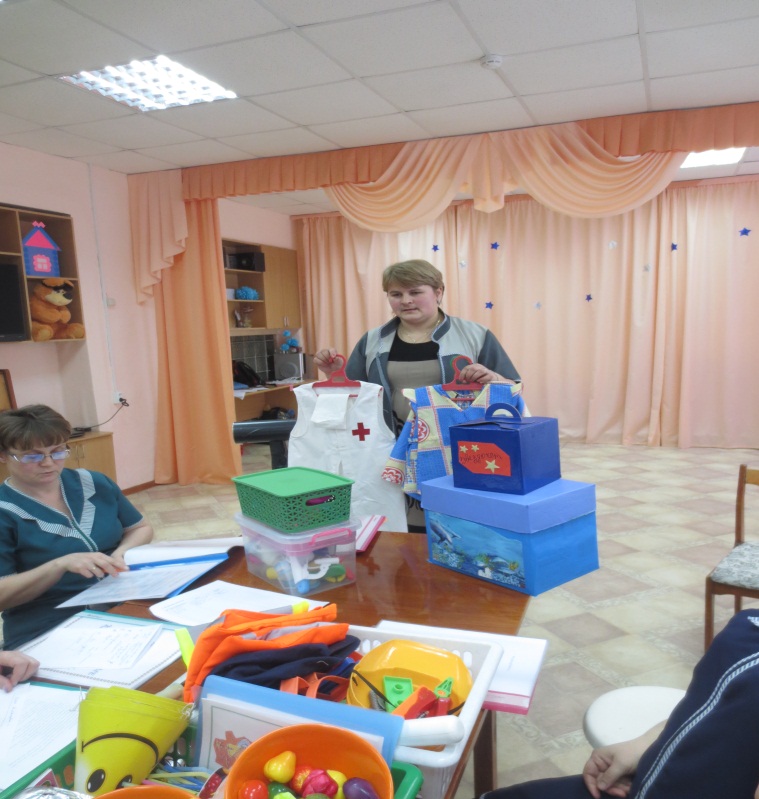 Игровые посиделки
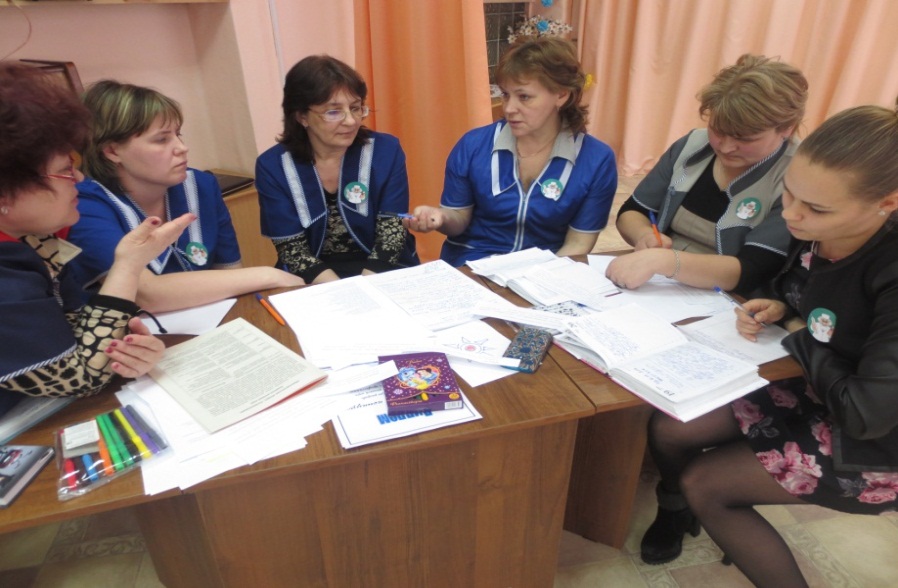 «Банк творческой деятельности»
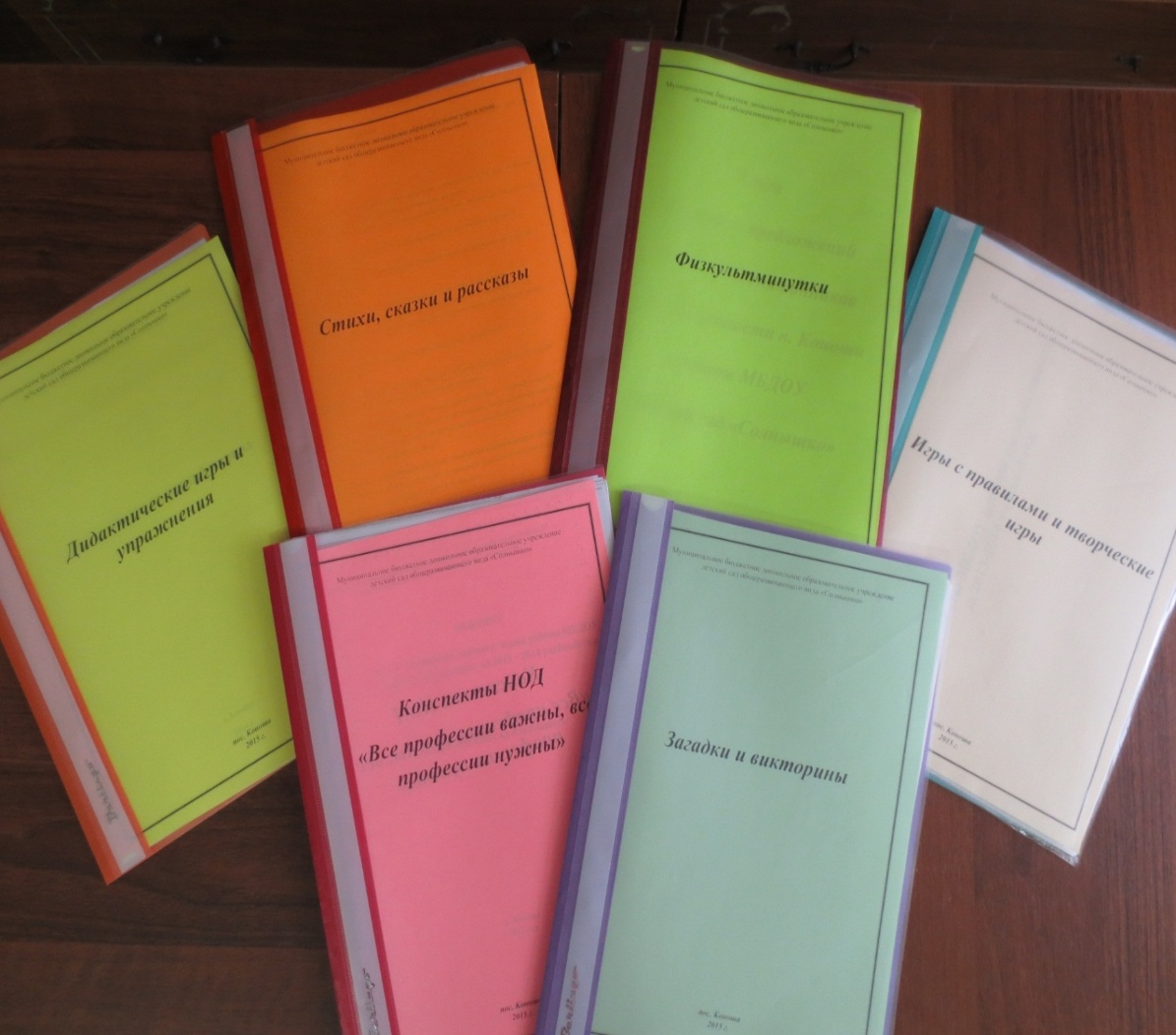 2. Организация работы с детьми
Встреча с оператором почтовой связи
Встреча с инспектором ГИБДД
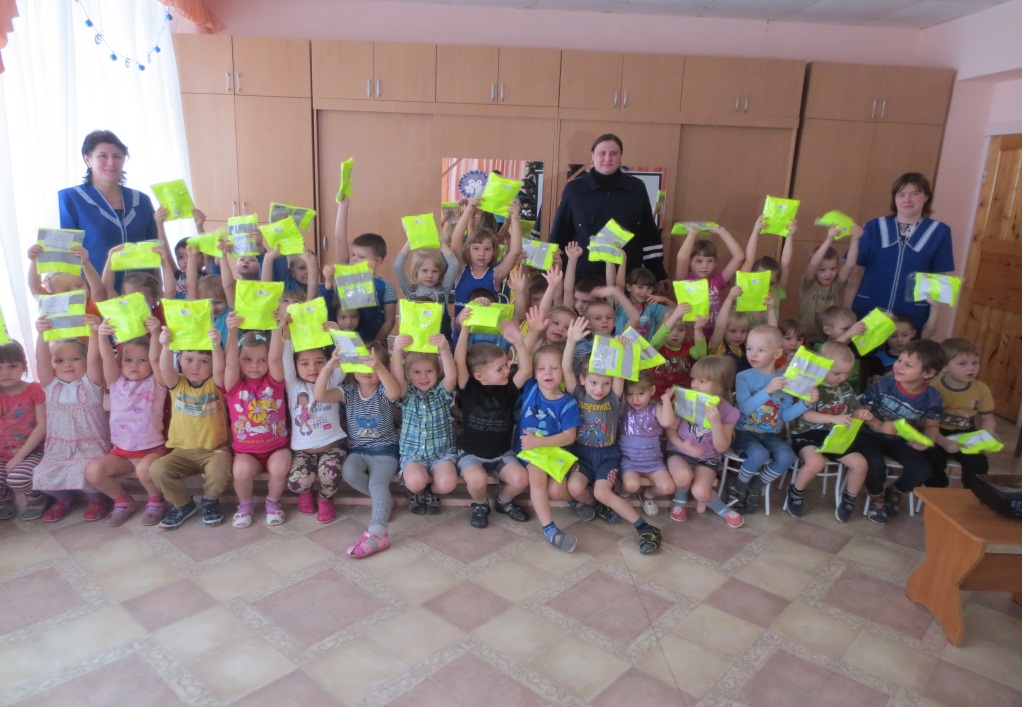 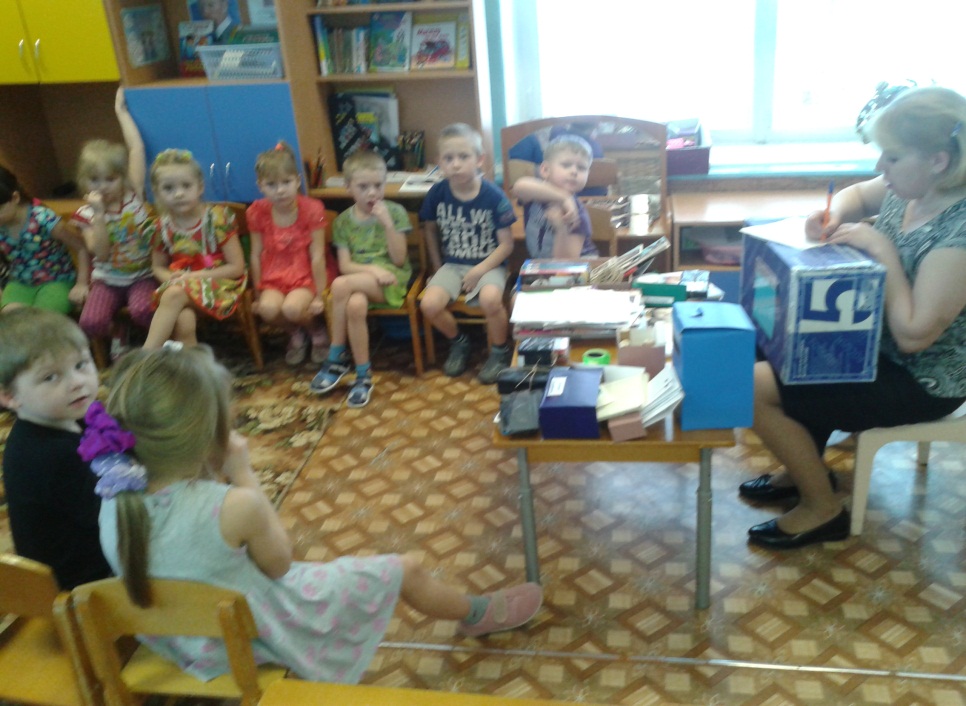 Встреча с преподавателями школы искусств
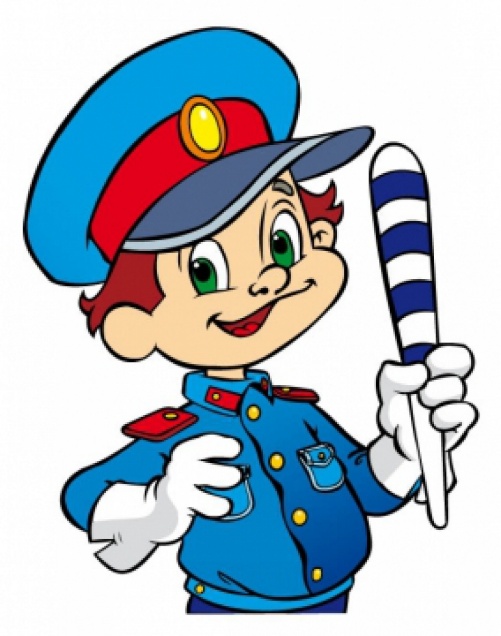 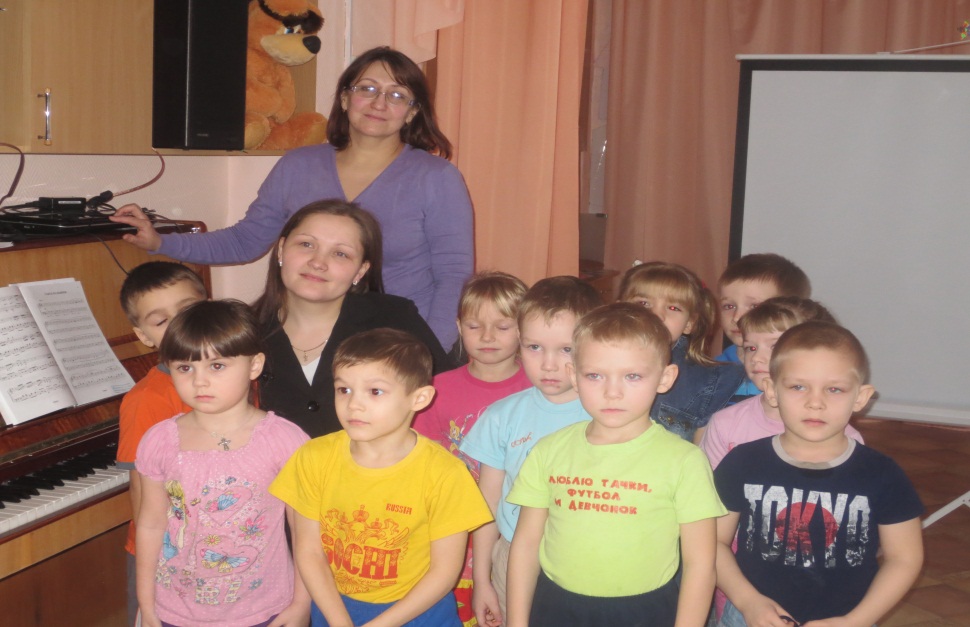 Сюжетно-ролевые игры
«Магазин»
«Почта»
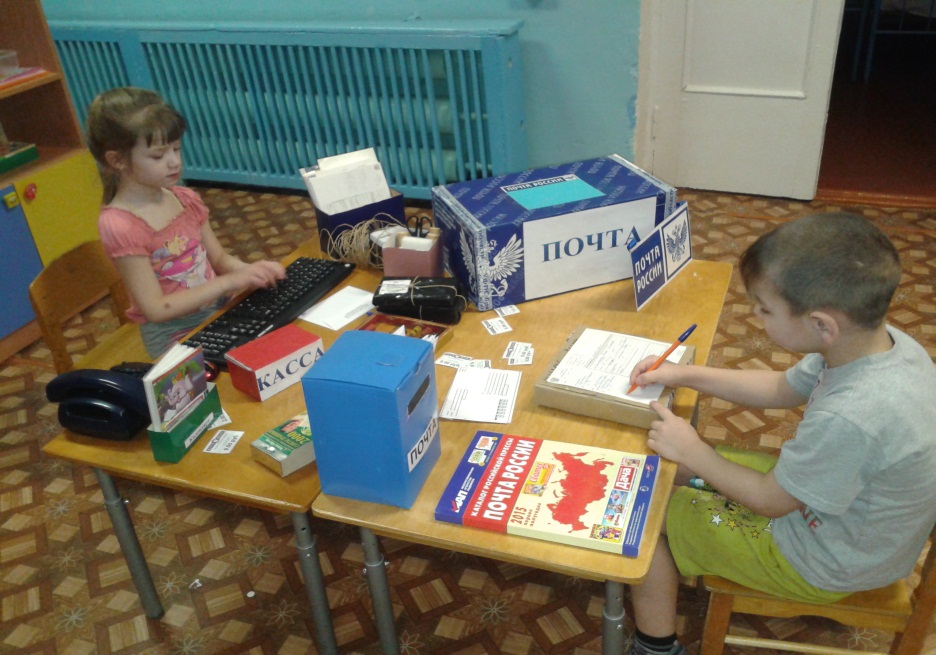 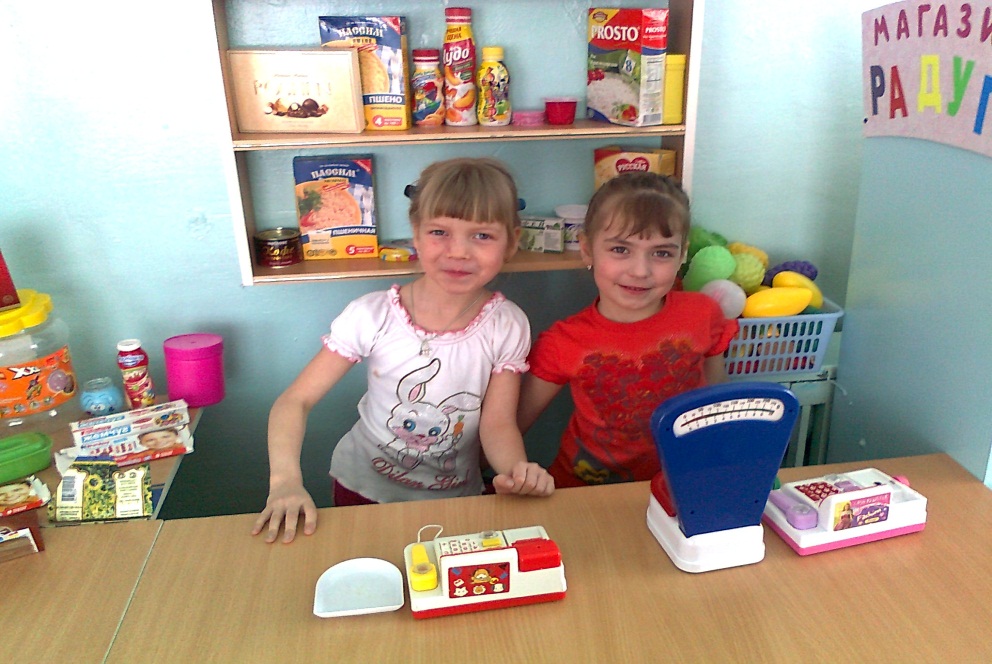 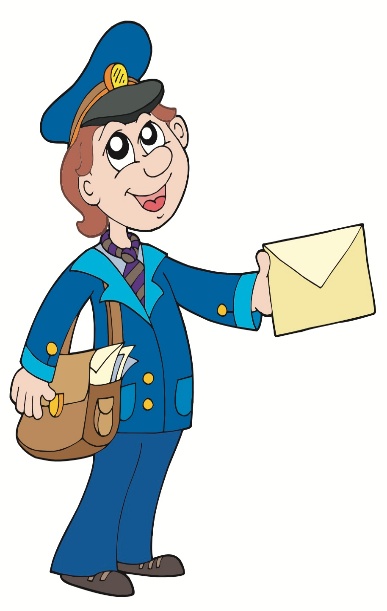 «Поликлиника»
«Путешествие на корабле»
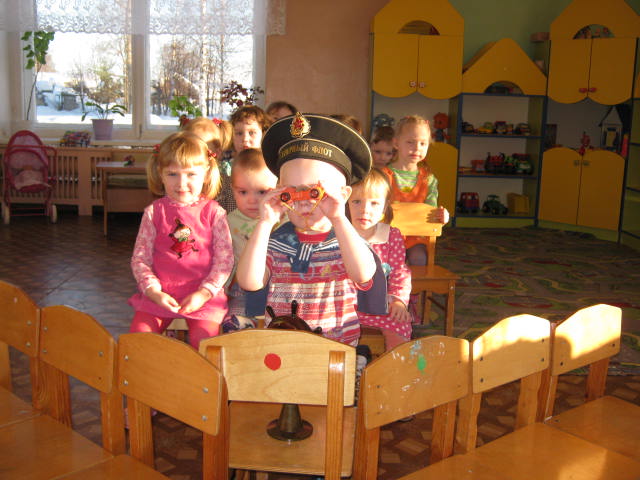 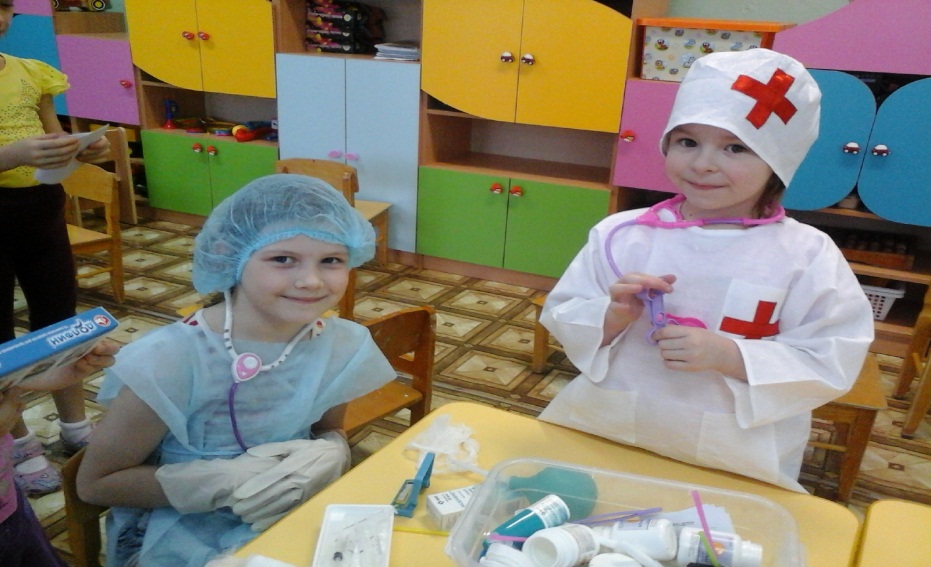 Наблюдение за трудом взрослых, организация экскурсий и целевых прогулок
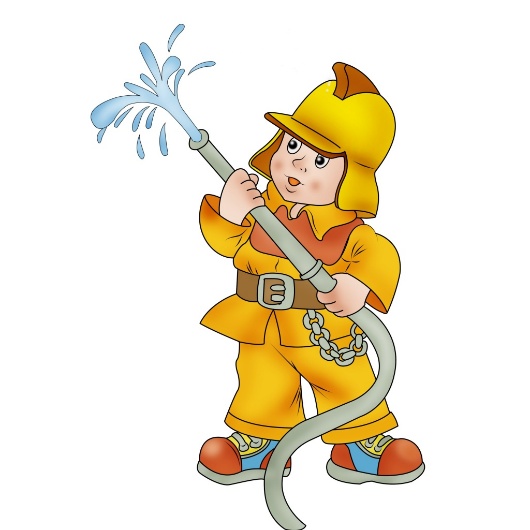 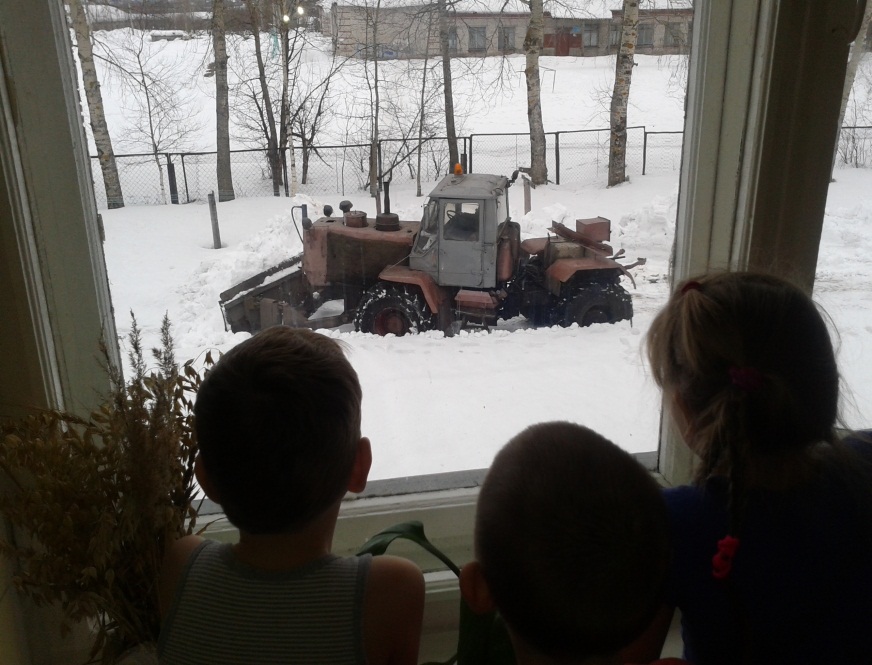 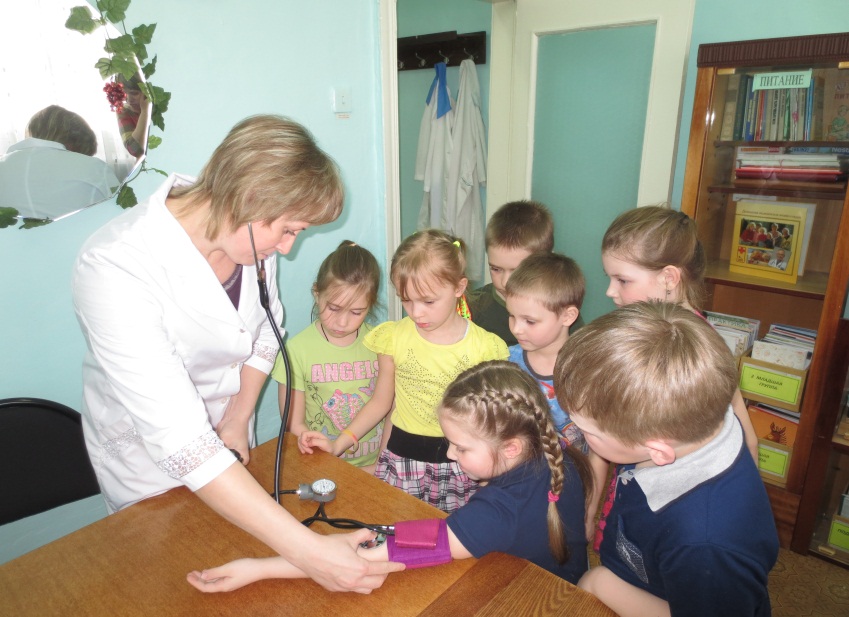 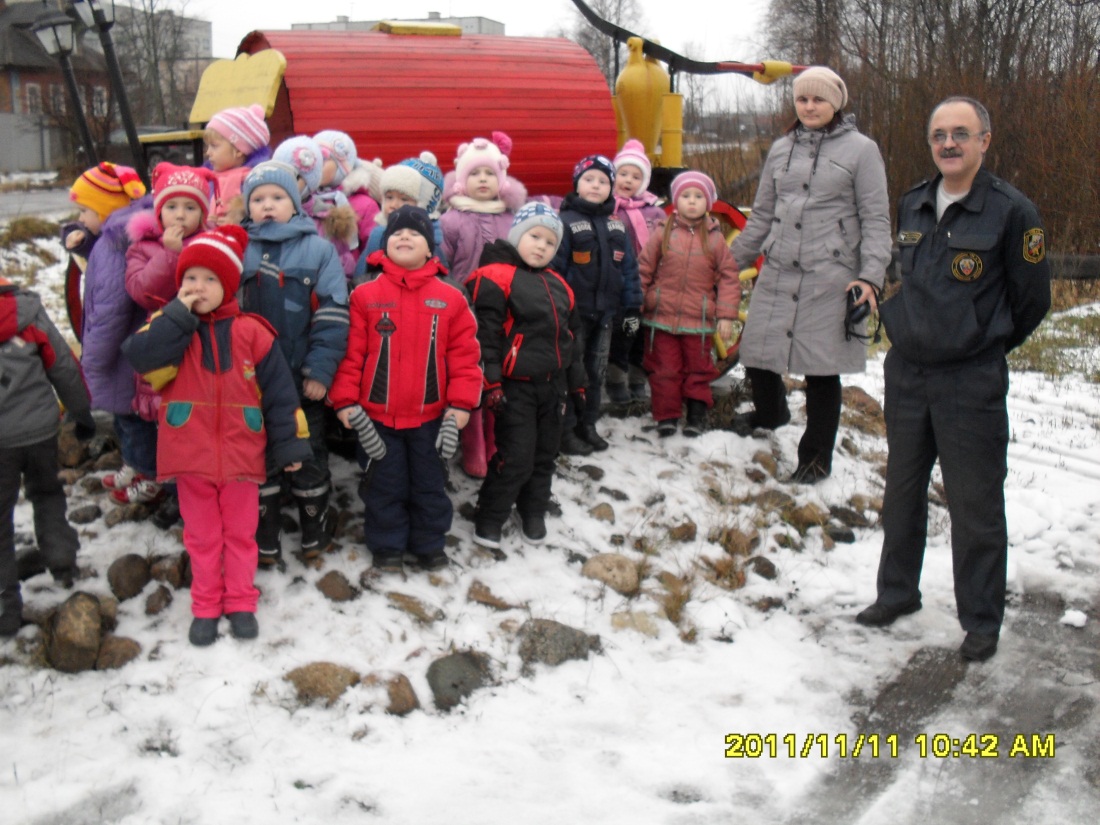 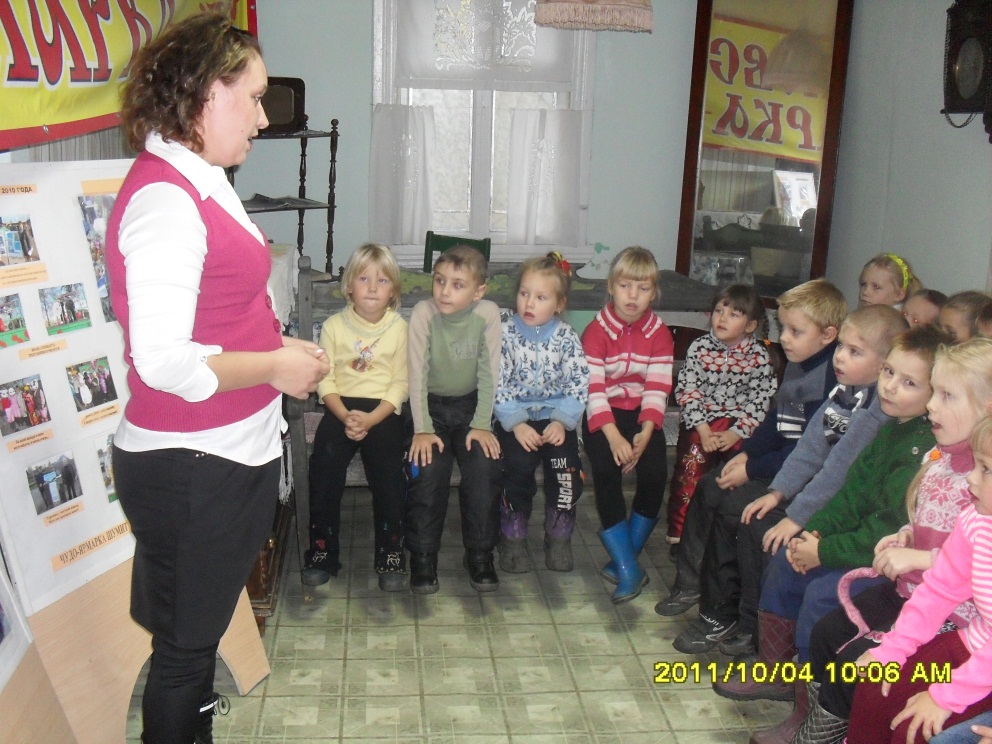 3. Создание развивающей предметно-пространственной среды
Игровые центры в группах
Центр книги
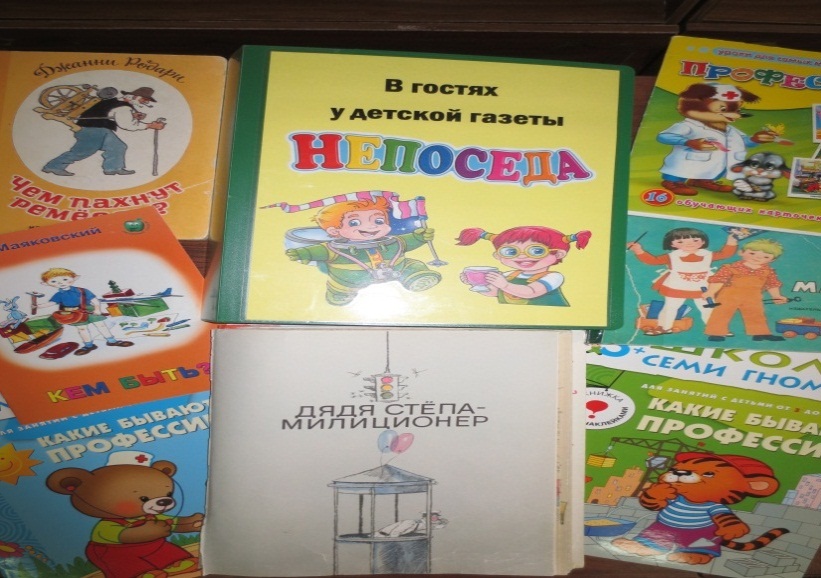 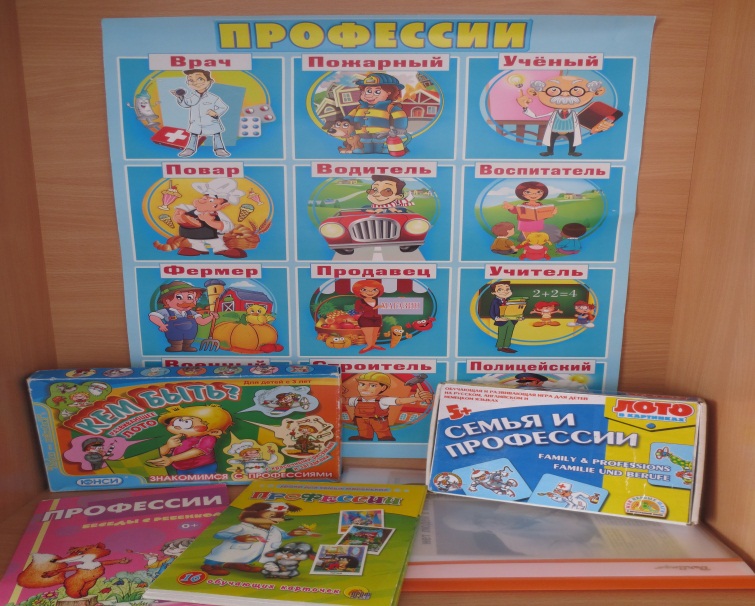 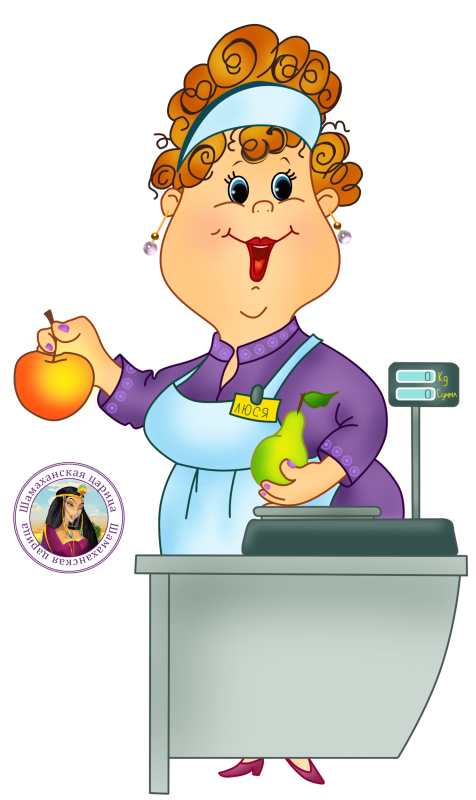 Пополнение развивающих игр в логопедическом кабинете
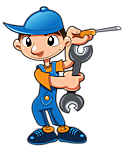 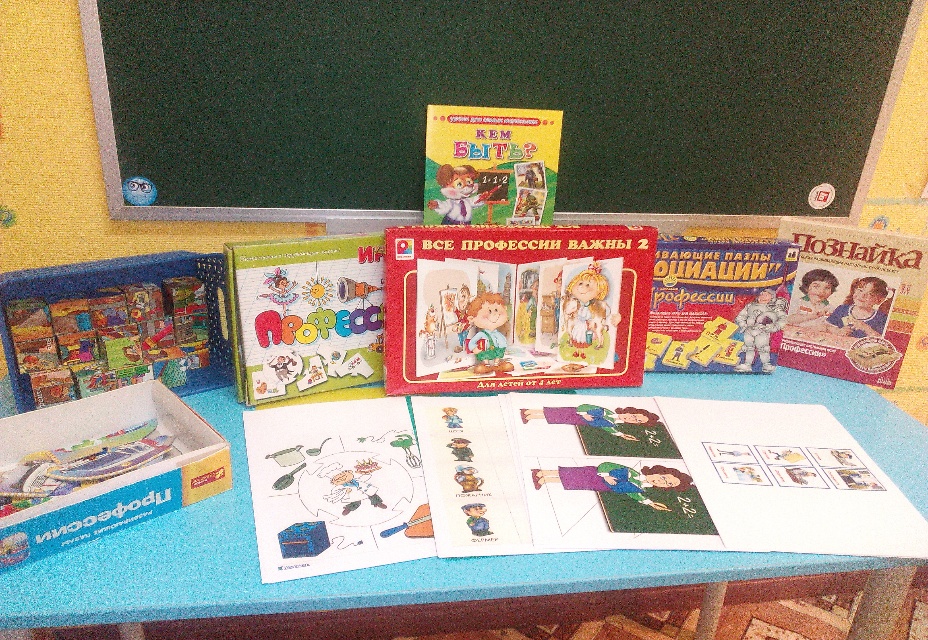 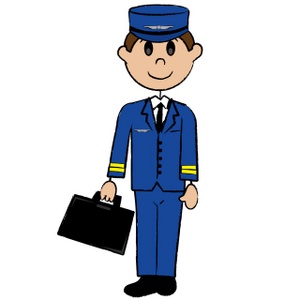 Изготовление атрибутов к сюжетно-ролевой игре
«Кафе»
«Сбербанк»
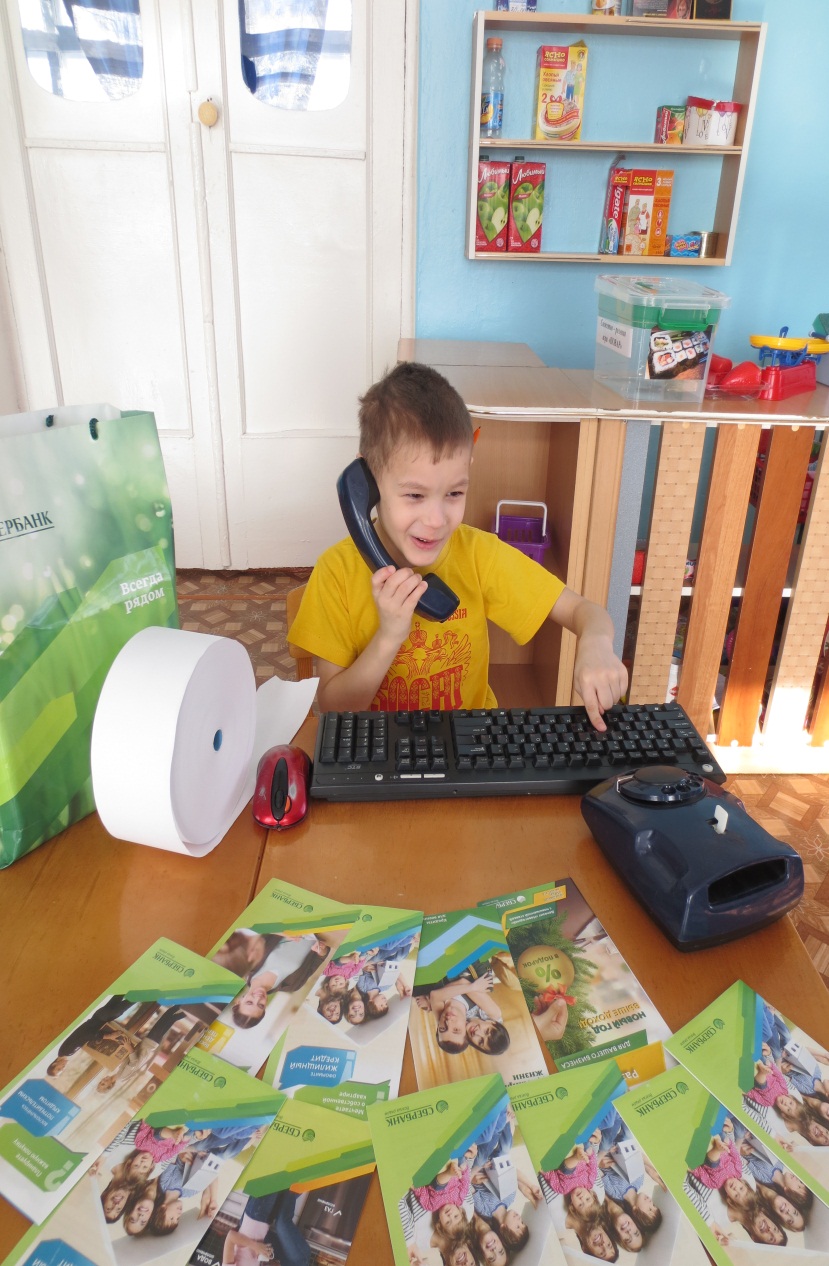 4. Организация активного взаимодействия с семьями воспитанников
Реализация проекта «Все профессии важны, все профессии нужны»
Семейный праздник 
«Бюро добрых услуг»
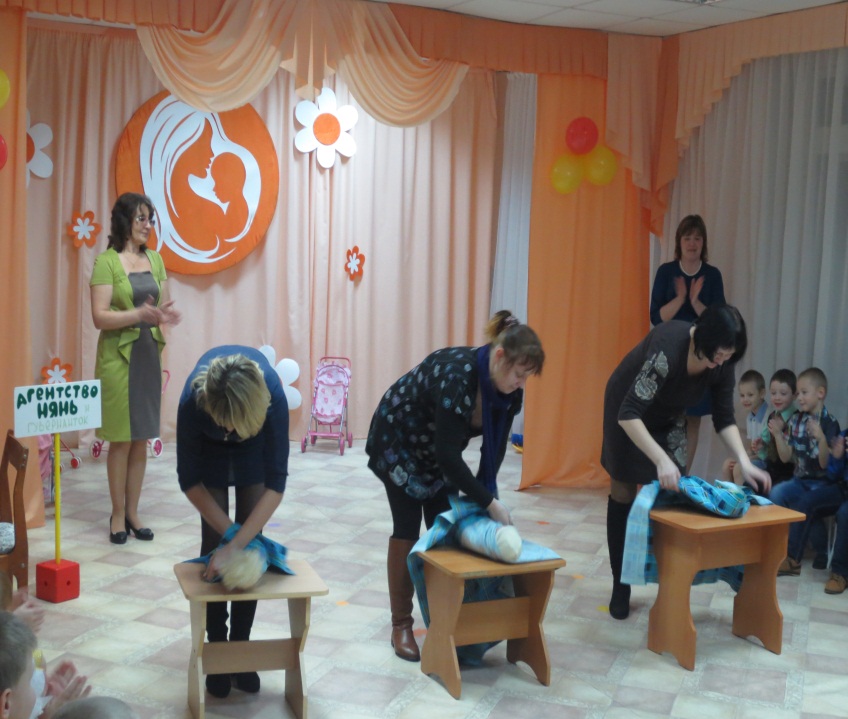 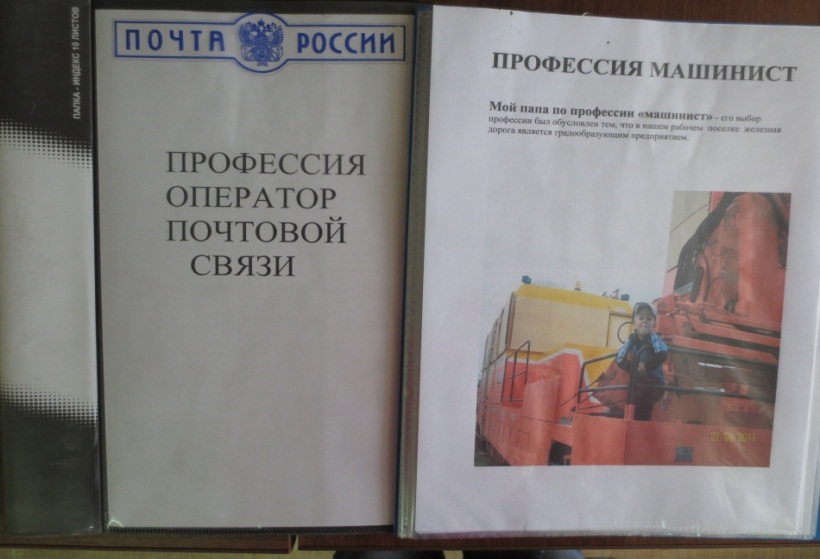 Участие родителей в экскурсиях
Родительские собрания
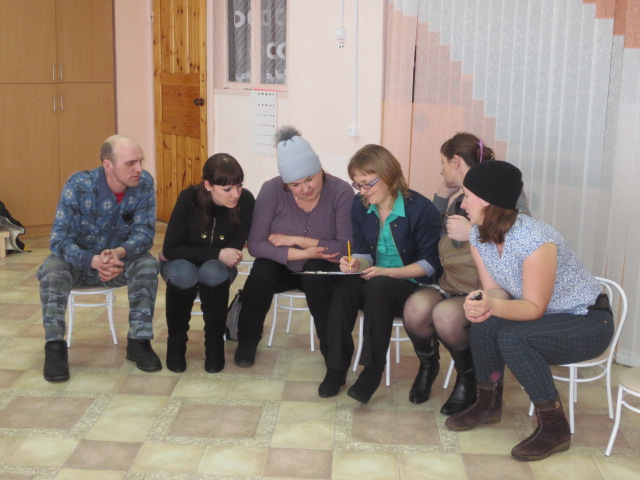 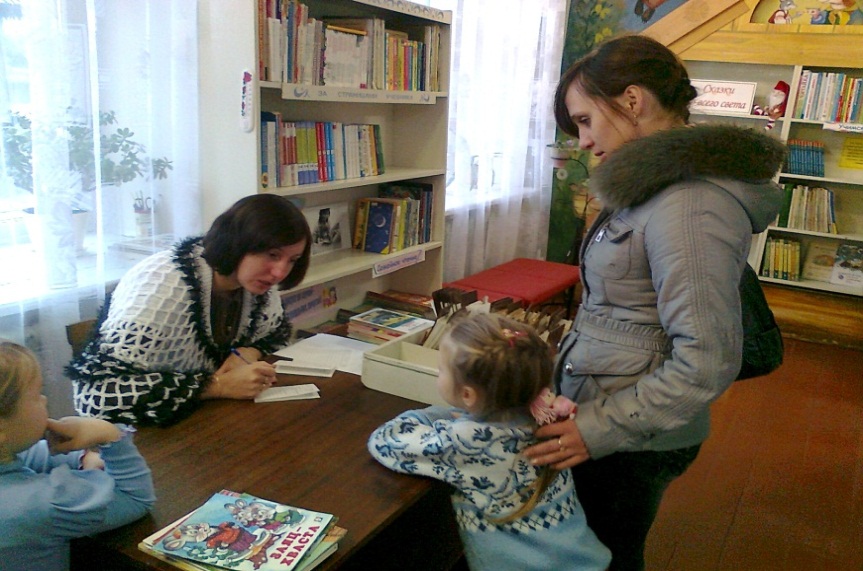 Результаты выявления уровня знаний детей о профессиях по Е.И. ШаламовойПромежуточный этап (февраль 2015 г.)
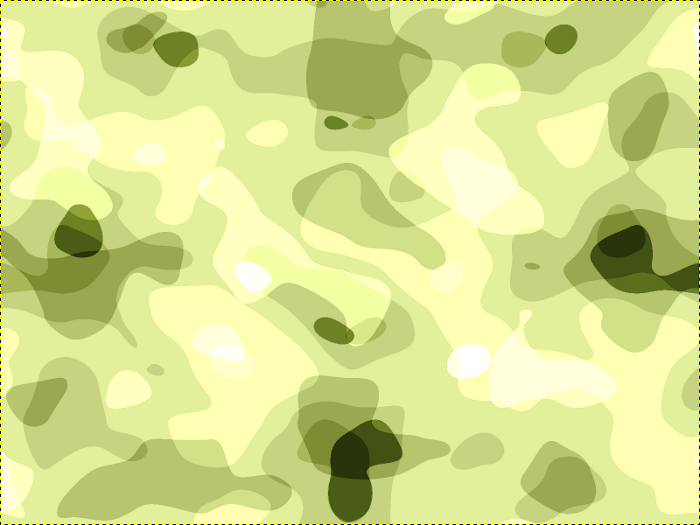 Сюжетно-ролевая игра «Пограничники» 1984 г.
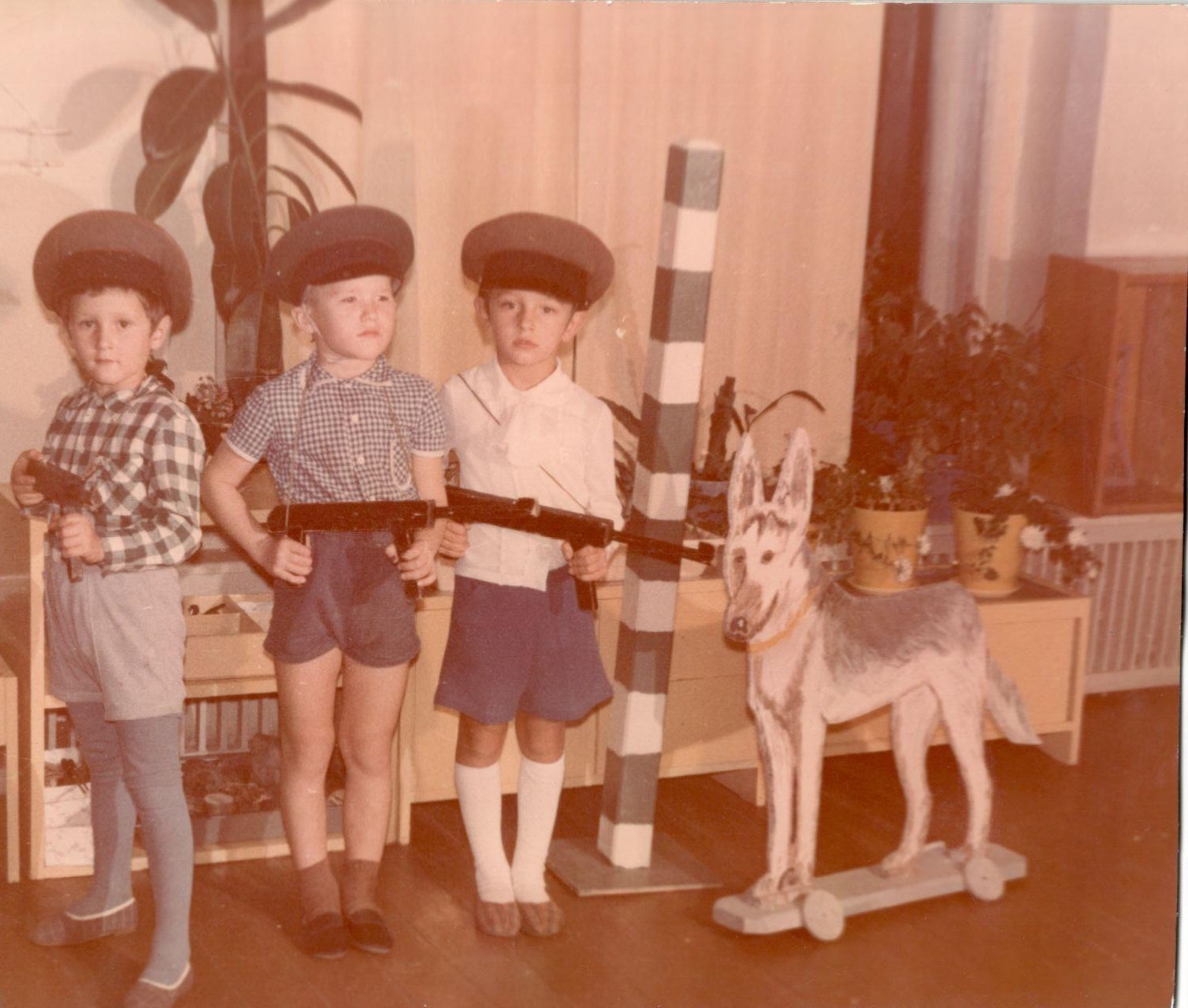 Перейти границу не посмеет враг, если в наряде такие серьезные пограничники: 
Коля Плахов,
Саша Седунов,
Миша Беляев.
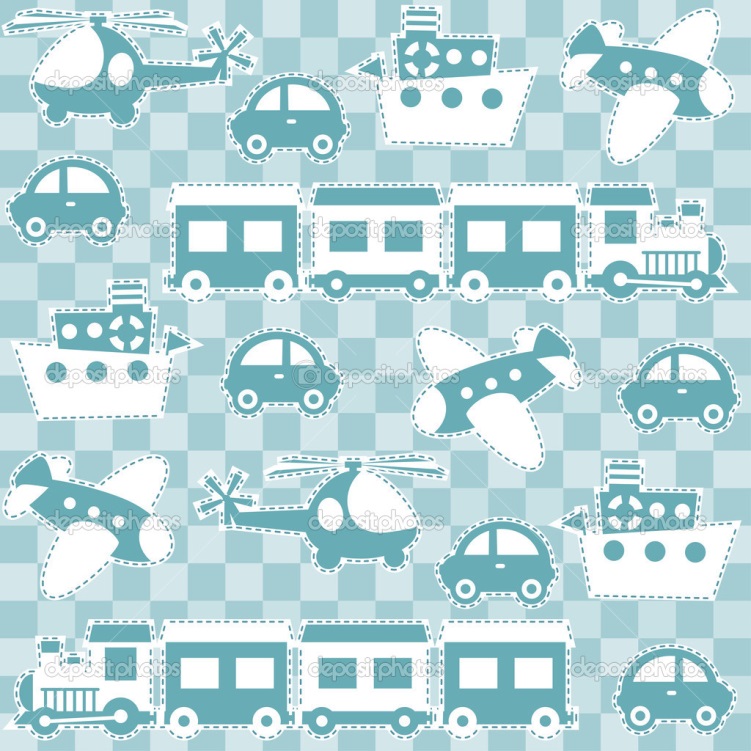 Сюжетно-ролевая игра «Железная дорога» 1975 г.
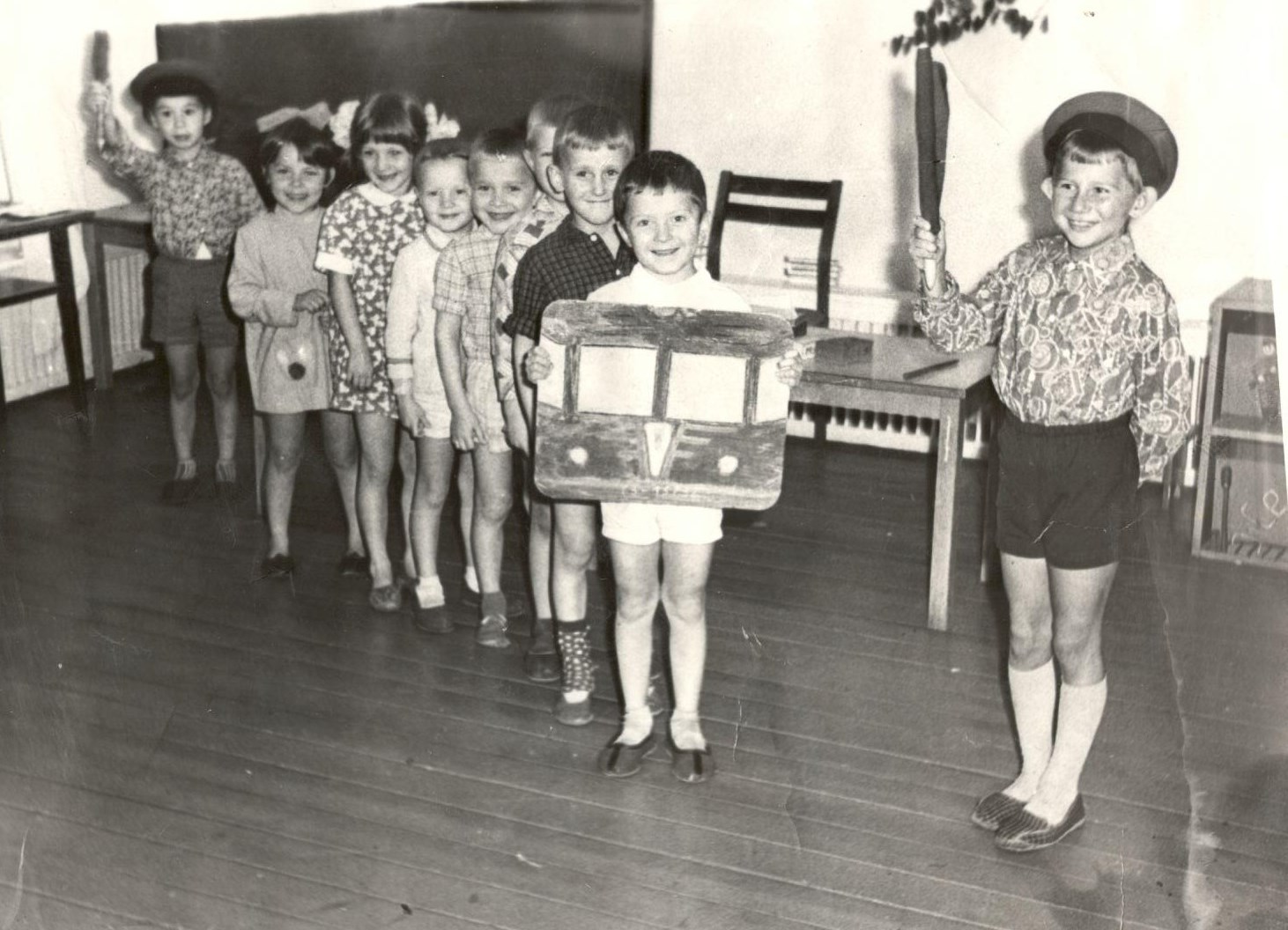 Веселый и ответственный дежурный по вокзалу Олег Поздеев, отправляет пассажирский поезд в дальний путь, который ведет настоящий машинист Андрей Карузин. За порядком следит серьезный проводник Саша Нефедов. А дружные ребята: Оля Макарова, Гена Титов, Катя Строганова, Саша Морозов и Саша Опаницын едут отдыхать в гости.
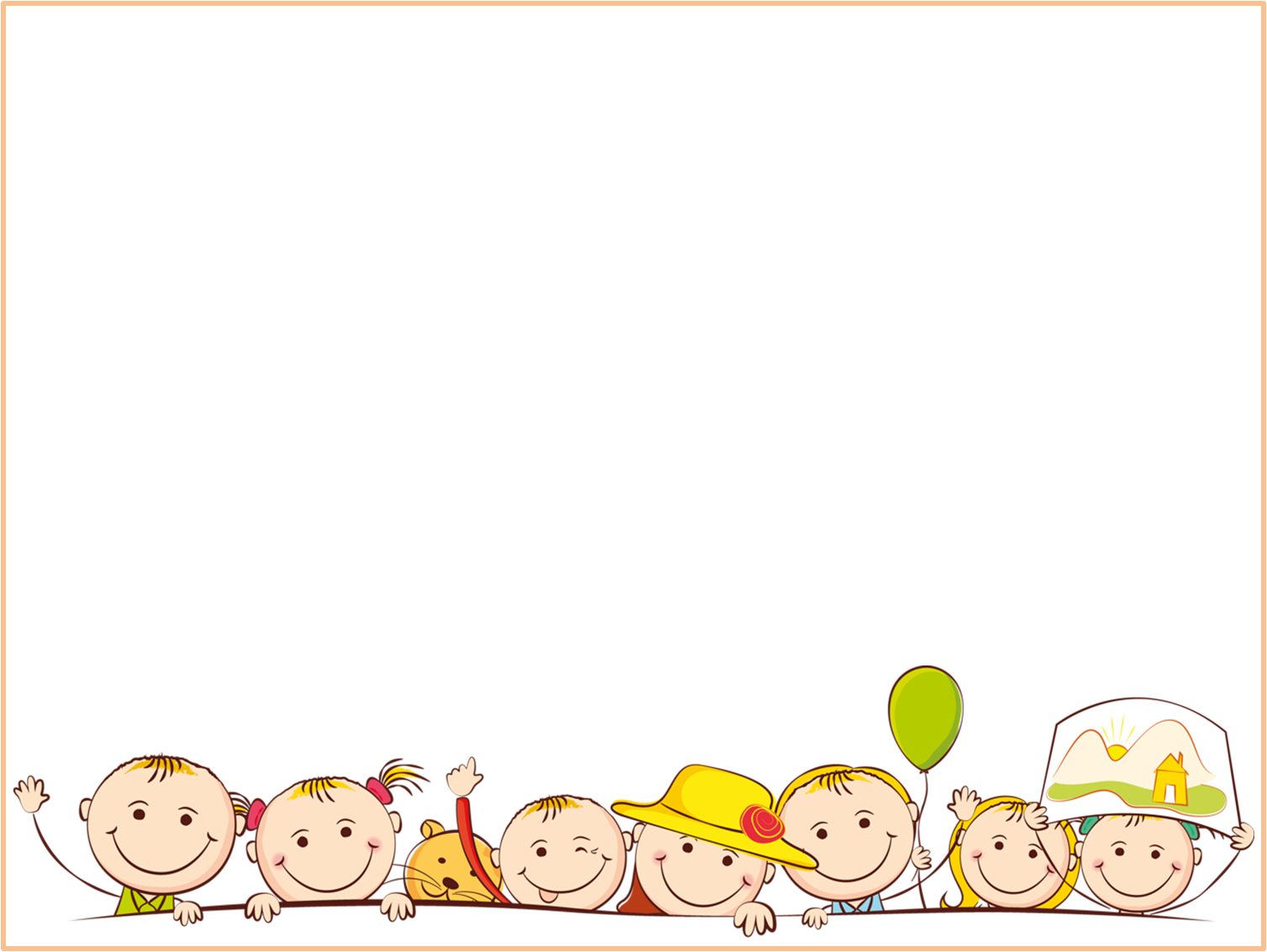 Профессии бывают разные – Все они очень важные:Повар, плотник и шофёр,Педагог, маляр, монтёрВсе профессии важны, И для посёлка все нужны!
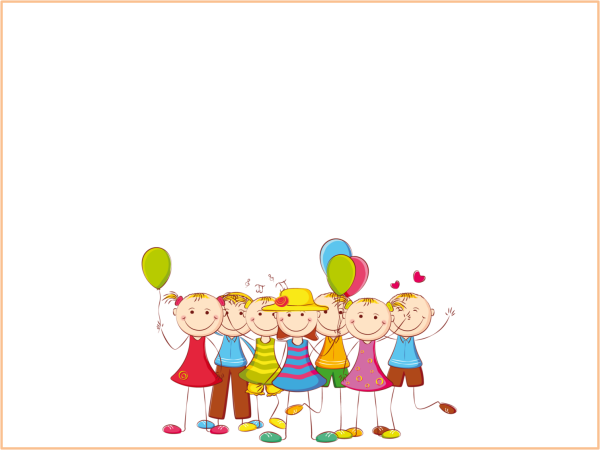 Спасибо за внимание!